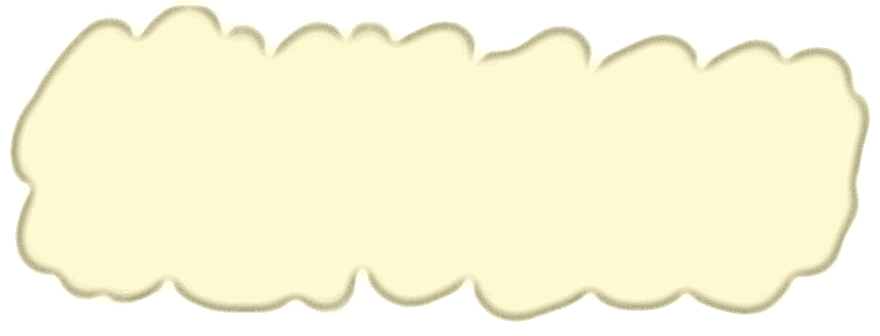 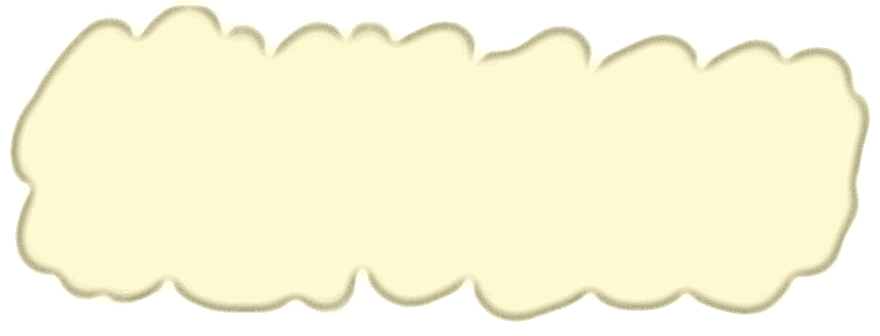 Le présent de l’indicatif (1)
Le verbe
C2
C1
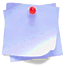 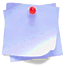 CM1
CM1
Les verbes au présent de l’indicatif ne se conjuguent pas tous de la même manière. En effet, selon son groupe, la ______________________ change. 

Attention : les verbes en ____ ont un ____ en plus au début de la terminaison et les verbes en ____ ont une __________.
Le verbe est formé de deux parties : le _______________ qui indique le sens et la _____________________ qui change lorsque l’on conjugue le verbe : 
chanter 	     tu chanteras        	nous chantons
La terminaison change selon le ___________________ (imparfait, présent, futur) et la ___________________ sujet (je, tu , il.) :  
Ils jouent dans le pré  (présent, 3è p. p.)
Tu joueras dans le pré (futur, 2è p.s.)
_________________ est forme non conjuguée du verbe, celle que l'on trouve dans le dictionnaire. La terminaison de l'infinitif permet de classer les verbes en _________________
Exercices à faire à l’oral.
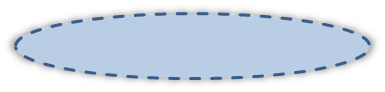 Exercices à faire à l’oral.
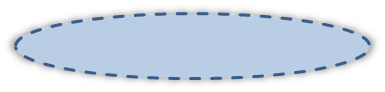 As-tu compris ?
As-tu compris ?
Vrai ou faux  ?
Vrai ou faux  ?
1. Les verbes du 1er et 2ème groupes se conjuguent de la même façon.
2. Etre et avoir ne sont que des auxiliaires.
3. La terminaison des verbes à la 3ème p.p. est toujours ent
4. La terminaison des verbes en –ir est la même à la 1ère et 2ème p.s.
1.  Pour repérer le verbe conjugué, on peut changer le temps/la personne.
2.  L'infinitif est la forme non conjuguée du verbe.
3.  On classe les verbes en deux groupes.
4.  La partie du verbe qui donne le sens s’appelle la terminaison.
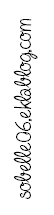 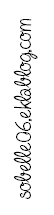 Les verbes soulignés appartiennent-ils aux groupes indiqués ?
Les verbes soulignés sont-ils bien conjugués ?
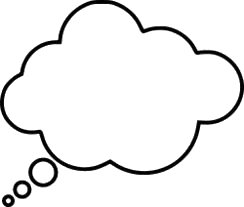 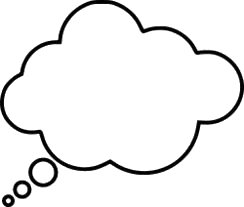 oui ou non ?
5.  La maîtresse corrigeait ses cahiers. à1er groupe
6.  Le coiffeur lui frise les cheveux. à3ème groupe
7.  Vous resterez en ligne derrière le guide. à1er groupe
8.Les coureurs remplissent leurs bouteilles d’eau. à2ème groupe
5. Je réfléchis à la solution.
6. Nous mangons au restaurant.
7. Nous commencons la séance de sport.
8. Ils rougissent de timidité.
oui ou non ?
1. faux 2. faux  3. vrai  4. vrai  5. oui   6. non  7. non  8. oui
1. vrai   2. vrai   3. faux   4. faux  5. oui   6. non  7. oui    8. oui
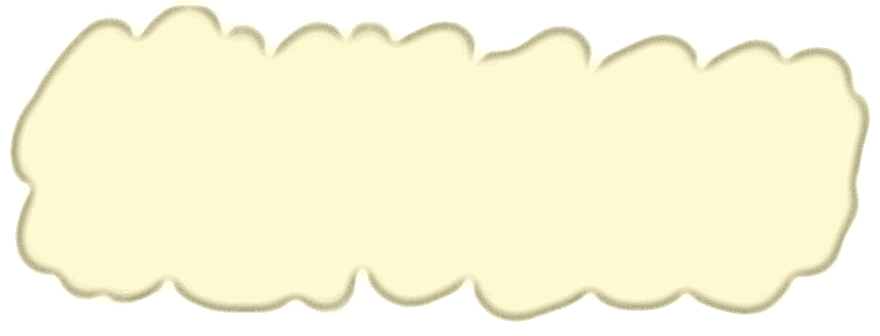 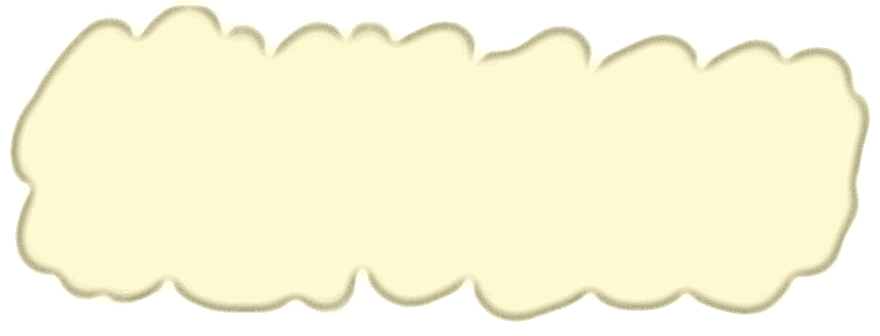 Le présent de l’impératif
Le présent de l’indicatif (2)
C4
C3
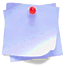 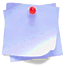 CM1
CM1
Les verbes du 3ème groupe sont irréguliers et ne se conjuguent pas de la même façon. 
 Le verbe aller fait partie du 3ème groupe et se conjugue ainsi :
Je ________ tu _________ il _________ 
nous ___________  vous ___________ ils ___________
 
 Voici d’autres verbes à apprendre :
L’impératif permet de donner un _________ à quelqu’un.
La conjugaison de l’impératif comporte seulement 3 personnes :
1) La _________ personne du _______________
   (la personne à qui l’on s’adresse) : prends ton manteau
2) La _________  personne du _______________
    (la personne à qui l’on s’adresse et soi-même) : prenons nos manteaux
3) La _________  personne du _______________
   (les personnes à qui l’on s’adresse) : prenez vos manteaux
Le verbe à l’impératif n’a pas de _______________
Les terminaisons du présent de l’impératif sont : 
* ____, ____, ____  pour les verbes du 1er groupe ; 
* ____, ____, ____  pour les autres verbes 
(sauf exceptions comme ouvrir : ouvre et aller : va)
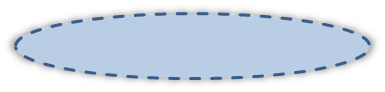 Exercices à faire à l’oral.
As-tu compris ?
Vrai ou faux  ?
1. Au présent de l’impératif, il n’y a que deux personnes.
2. La terminaison de la 1ère personne du pluriel est –ons
3. Le verbe est toujours accompagné du pronom personnel sujet.
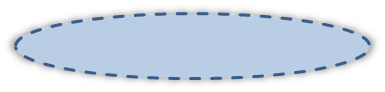 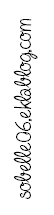 As-tu compris ?
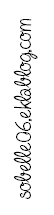 Les verbes soulignés sont-ils bien conjugués ?
Les verbes soulignés sont-ils bien conjugués ?
1. Je sait bien nager.	5. Je peux t’aider.
2. Nous vennons ce soir.	6. Vous ne voyez rien.
3. Ils prennent le train.	7. Nous métons la table.
4. Nous fesons la cuisine.	8. Tu va au cinéma
5. ______ cette phrase  :  recopie 
6. ______ la réponse :  cherches
7. ______ plus de fruits  :  mangez
8. ______ la porte :  ouvres
1. vrai    2. faux    3. vrai    4. faux    5. oui     6. non   7. oui    8. non
1. non (sais) 2. non  (venons) 3. oui  4. non  (faisons) 5. oui   6. oui  7. non (mettons)  8. non (vas)
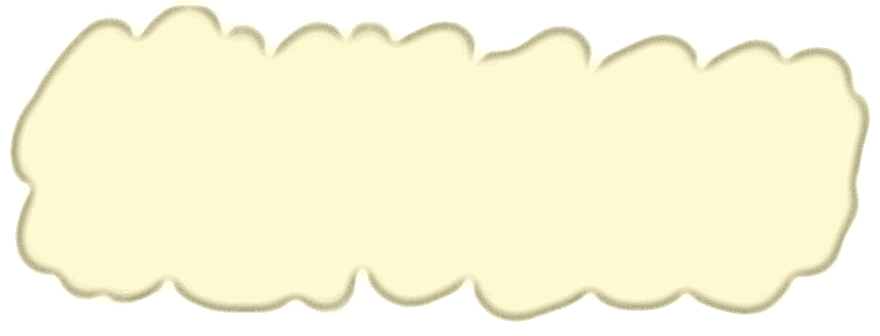 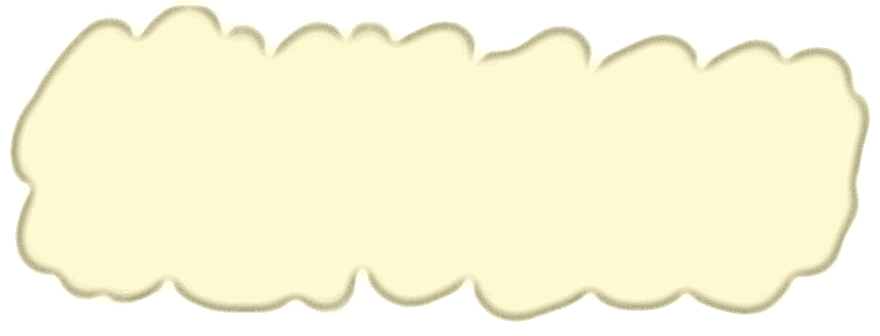 Le futur (2)
Le futur (1)
C6
C5
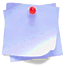 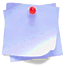 CM1
CM1
Le futur se forme le plus souvent sur __________________ mais certains verbes ont un _______________ irrégulier. Il faut donc les apprendre par cœur.
 
faire  je ferai  	savoir  je saurai
Pour les verbes du 1er et 2ème groupe on trouve facilement 
le futur en utilisant _______________ + ____________________ :
 -ai, -as, a, -ons, -ez, -ont.
    
Attention : 
les verbes finissant par –ier (crier) gardent le ______ :
 Je ______________
   
Les verbes __________ et ___________ sont irréguliers, il faut les apprendre par cœur.
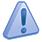 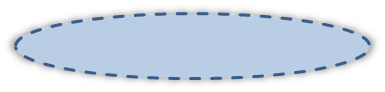 Exercices à faire à l’oral.
As-tu compris ?
Vrai ou faux  ?
Exercices à faire à l’oral.
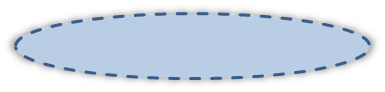 1. Tous les verbes du 3ème groupe ont un radical irrégulier.
2. Il faut apprendre par cœur les verbes irréguliers.
3. La terminaison à la 1ère personne du singulier est –ais.
As-tu compris ?
Vrai ou faux  ?
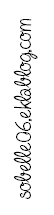 Les verbes soulignés sont-ils bien conjugués ?
1. Les terminaisons au futur sont les mêmes pour tous les verbes.
2. Il suffit d’ajouter les terminaisons au radical pour obtenir l’infinitif
3. Les verbes être et avoir ne se construisent pas sur le modèle des verbes du 1er et 2ème groupe.
4. Je saurai jouer du piano.
6. Il iras manger au restaurant.
7. Ma copine viendra jouer avec moi.
8. Vous tiendrez votre parole.
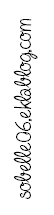 Les verbes soulignés sont-ils au futur ?
1. faux    2. vrai     3. faux    
4. non     6. non     7. oui       8. oui
4. Tu mangeas des frites.
5. Nous nirons les faits.	
6. J’aurais une poupée rose.
7. Elles danseront ensemble.
1. Vrai       2. faux (à l’infinitif)       3. vrai           4. non (mangeras)        5. non (nierons)     6. oui  (j’irai)       7. oui
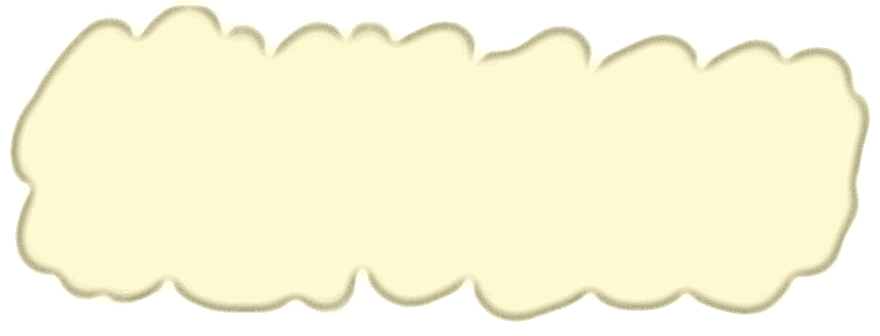 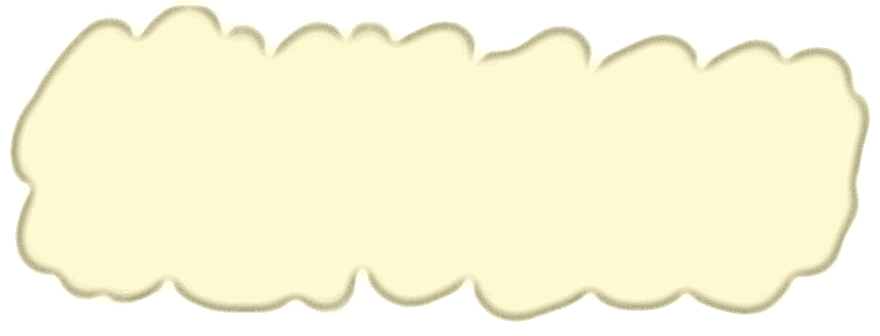 L’imparfait (2)
L’imparfait (1)
C8
C7
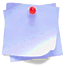 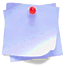 CM1
CM1
Les verbes  en –ier, -yer, -iller : aux 2 personnes du pluriel, il ne faut pas oublier le « i » qui ne s’entend pas :
 
* Les verbes en –yer s’écrivent toujours –yions et –yiez 
 nous balayions, vous balayiez. 
 
* Les verbes en –ier s’écrivent –iions et –iiez 
 nous criions, vous criiez. 
(rire se conjugue pareil : nous riions, vous riiez)
 
* Les verbes en –gner s’écrivent –gnions et –gniez 
 nous gagnions, vous gagniez.
 
* Les verbes en –iller s’écrivent –illions, -illiez   
 nous travaillions, vous travailliez.
 
Certains verbes sont irréguliers :

* Le verbe voir et les verbes finissant par voir (recevoir, apercevoir…) font : 
je voyais, tu voyais, il voyait, nous voyions, vous voyiez,          ils voyaient
* Les verbes craindre et peindre font : 
Je craignais, tu craignais, il craignait, nous craignions, vous 
craigniez, ils craignaient.
* Le verbe fuir : 
je fuyais, tu fuyais, il fuyait, nous fuyions, vous fuyiez,          ils fuyaient.
* Le verbe résoudre : 
je résolvais, tu résolvais, il résolvait, nous résolvions, vous résolviez,  ils résolvaient.
L’imparfait de l’indicatif est un temps du ______________ . 
Il sert à exprimer des actions qui ont ____________ dans le temps ou des actions qui se sont ______________ , des actions ____________________ . Il sert aussi à ________________ quelque chose ou quelqu’un. Les terminaisons de l’imparfait sont toujours les _________________ pour tous les verbes des 3 groupes : ais, ais, ait, ions, iez, aient
Les verbes en –cer prennent une cédille et les verbes en –ger prennent un « e » : tu avançais, il nageait.
   
Le verbe faire s’écrit faisais mais se prononce « fesais»
Exercices à faire à l’oral.
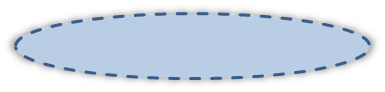 As-tu compris ?
Vrai ou faux  ?
1. A l’imparfait, les terminaisons sont les mêmes pour tous les gpes.
2. L’imparfait sert à exprimer une action qui a duré.
3. C’est un temps du futur.
4. Les 2 premières pers. du singulier ne se conjuguent pas pareil.
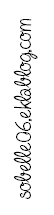 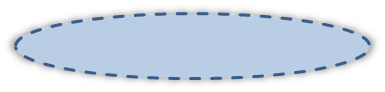 Exercices à faire à l’oral.
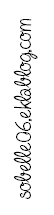 As-tu compris ?
Les verbes soulignés sont-ils bien conjugués ?
Les verbes soulignés sont-ils bien conjugués ?
1. Mon chien ne crainiait personne.
6. Vous fuyez rapidement.
7. Nous criions très fort.
8. Tu résolvais ce problème facilement.
5. Je n’écoutais plus.
6. Nous attendions la vérité.  	
7. Vous émerveillez ces enfants
8. Ils plongaient de très haut.
1. vrai     2. vrai     3. faux    4. faux    5. oui      6. oui       7. non     8. non
1. non (craignait)   2. non (fuyiez)    3. oui     4. oui
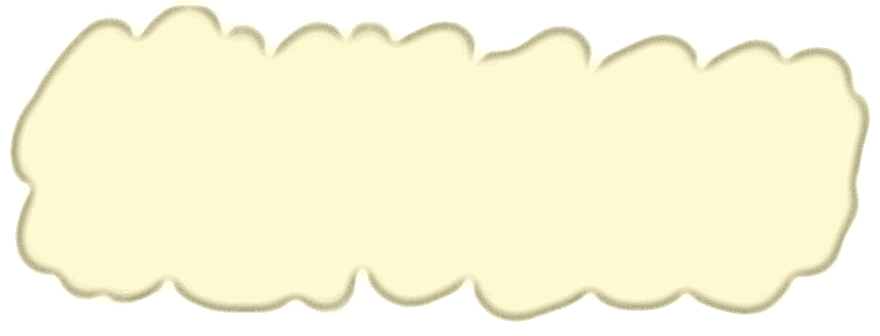 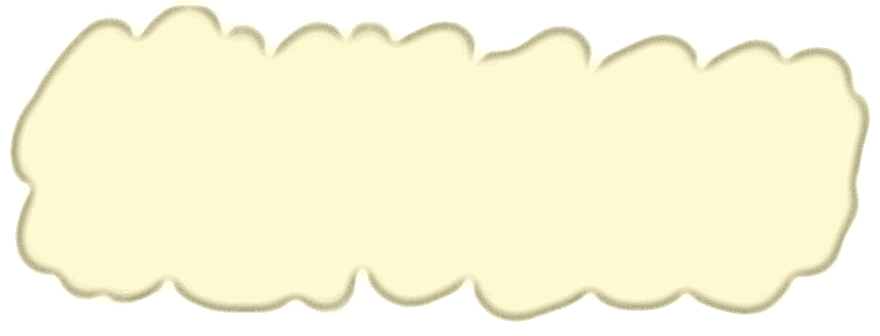 Le passé composé
L’emploi du passé composé
C9
C10
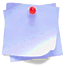 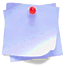 CM1
CM1
Le passé composé est un temps du passé qui se compose de 2 parties  :
On emploie le passé composé à l’oral et à l’écrit lorsqu’on écrit un texte qui présente des événements qui ont eu lieu avant le moment présent, c’est-à-dire il n’y a pas longtemps. 
Hier, j’ai fait un tournoi de rugby. 
 
Aujourd’hui, je me repose.
L’__________________
au présent
le _____________________ du verbe
+
passé composé
—> il a tourné		—> ils ont bu.
n Avec l’auxiliaire ____________ le participe passé ne       s’accorde pas avec le __________ :  ils ont fini
n Mais avec l’auxiliaire ___________, le participe passé       s’accorde avec le ___________ : elles sont parties
présent
On l’emploie aussi  dans un récit non       littéraire (compte-rendu, lettre, article de journal,    interview) pour présenter des actions        principales.
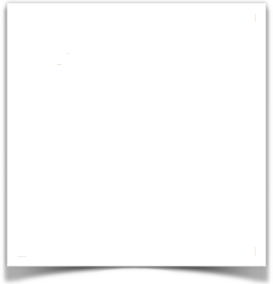 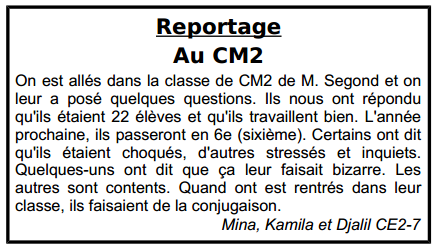 Exercices à faire à l’oral.
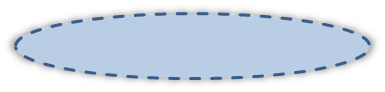 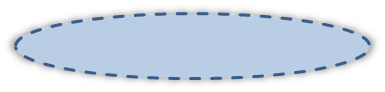 Exercices à faire à l’oral.
As-tu compris ?
As-tu compris ?
Vrai ou faux  ?
Vrai ou faux  ?
1. Le passé composé est formé d’un auxiliaire et de l’infinitif du verbe.
2. Au passé composé, l’auxiliaire est conjugué au futur. 
3. La terminaison du participe passé dépend du groupe du verbe.
4. Pour les verbes du 2ème groupe, la terminaison du participé passé est –i.
1. Le passé composé s’emploie lorsque l’on parle d’événements qui ont eu lieu dans le passé lointain.
2. Le passé composé s’emploie lorsque l’on parle d’événements qui vont avoir lieu.
3. Le passé composé ne s’emploie qu’à l’oral..
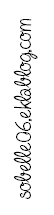 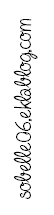 Ces phrases sont-elles au passé composé ?
Peut-on employer le passé composé dans ces phrases ?
5. Le 1er juillet 1789, les Parisiens ont pris les armes.
6. Les soldats pointaient leurs fusils.
7. Quelques hommes sont fous.
8. Ils ont attaqué la Bastille.
4. La neige ___ de tomber depuis trois jours —> a cessé
5. Je ne trouve plus mon carnet, est-ce que tu l’ ___ —> as rangé
6. Il se blesse gravement, il ___ —> a souffert
7. Demain, il ___ son journal. —> a feuilleté
1. faux    2. faux    3. vrai    4. vrai    5. oui    6. non    7. non    8. oui
1. faux    2. faux    3. faux   4. oui    5. oui    6. non    7. non
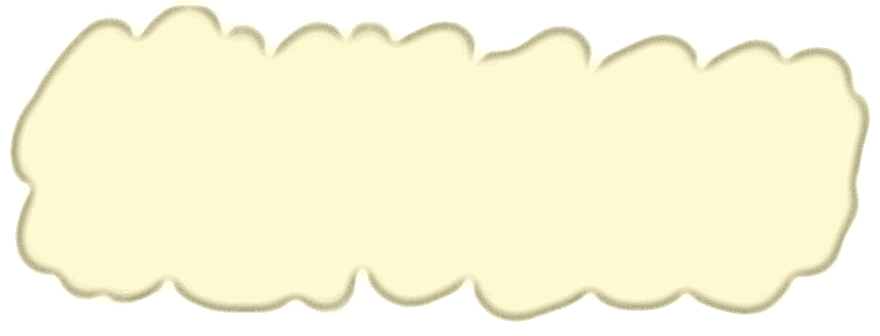 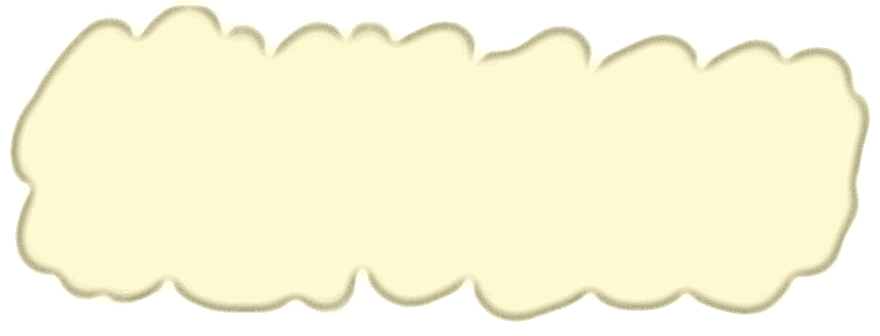 Le passé simple (1)
Le passé simple (2)
C11
C12
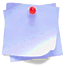 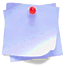 CM1
CM1
Le passé simple des verbes du ______ gpe et ceux du ______ gpe en –______ , ont les mêmes terminaisons : ____   ____   ____   _______   _______   ________
Le passé simple s’emploie dans les ______________. 
On le trouve le plus  souvent à la troisième  personne du singulier ou du pluriel.
Il s’emploie pour exprimer une action ______________
Tous les verbes du 1er groupe (en –er) prennent les mêmes terminaisons en « a » : _________________________________
Remarque : Les terminaisons des verbes du 2ème groupe au trois 1ères personnes du _________________ au passé simple et au présent sont les _______________ : ____   ____   ____
* au ____ pour les verbes qui finissent en –cer
* au ____ pour les verbes qui finissent en –ger
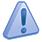 Exercices à faire à l’oral.
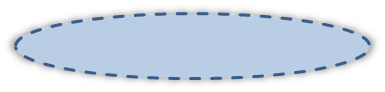 As-tu compris ?
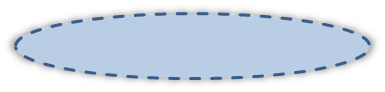 Exercices à faire à l’oral.
As-tu compris ?
Le verbe souligné conjugué au passé simple est-il correctement écrit ?
Vrai ou faux  ?
1. Je rougi quand il arriva.
2. Vous entendites du bruit dans le couloir.
3. Elles perdirent beaucoup de temps dans les embouteillages.
4. Nous salîtes nos vêtements dans la boue.
5. Mon chien obéit très bien.
6. Tu vendas beaucoup de fleurs
1. Le passé simple exprime une action longue dans le passé.
2. C’est le temps du récit.
3. Les verbes du 1ère groupe ont tous une terminaison en –a
4. Il ne faut pas oublier l’accent circonflexe aux 2 premières pers.plu.
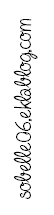 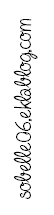 Les verbes soulignés sont-ils bien conjugués ?
5. Je mangeais des frites quand mon père arrivat.
6. Il furent heureux de nous retrouver.
7. Ma mère l’embrassa tendrement.
8. Moi, je lui sautai au cou.
1. non        2. non      3. oui      4. non        5. oui       6. non
1. faux    2. vrai     3. faux    4. vrai    5. non     6. non     7. oui       8. oui
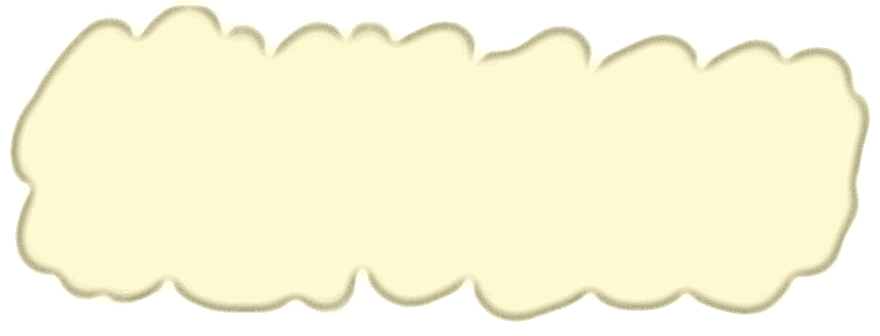 Le passé simple (3)
C13
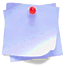 CM1
Se conjuguent comme courir (avec un ___ dans les terminaisons) : 
mourir, recevoir, connaître, savoir, devoir, lire, pouvoir…
Se conjuguent comme voir (avec un ___ dans les terminaisons) :
sortir, dormir, suivre, faire…
Se conjuguent comme venir (avec ______ » dans les terminaisons) :  
tenir et tous les verbes formés à partir de venir et tenir.
Exercices à faire à l’oral.
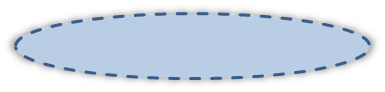 As-tu compris ?
Le verbe souligné conjugué au passé simple est-il correctement écrit ?
1. Il couru vers son père quand il le vit.
2. Elles revinrent après deux ans de voyage.
3. Je fit un gros câlin à ma maman quand elle arriva.
4. Tu sus tout de suite qui il était.
5. Nous sortîtes rapidement de la maison.
6. Vous pûte regarder le film du soir.
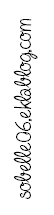 1. Non  /  oui      2. oui       3. oui        4. oui        5. non          6. non